Our Savior Ev Lutheran Church & School
Church & Family Life Center 
Major Building Repairs 
Open Forum June 11, 2017
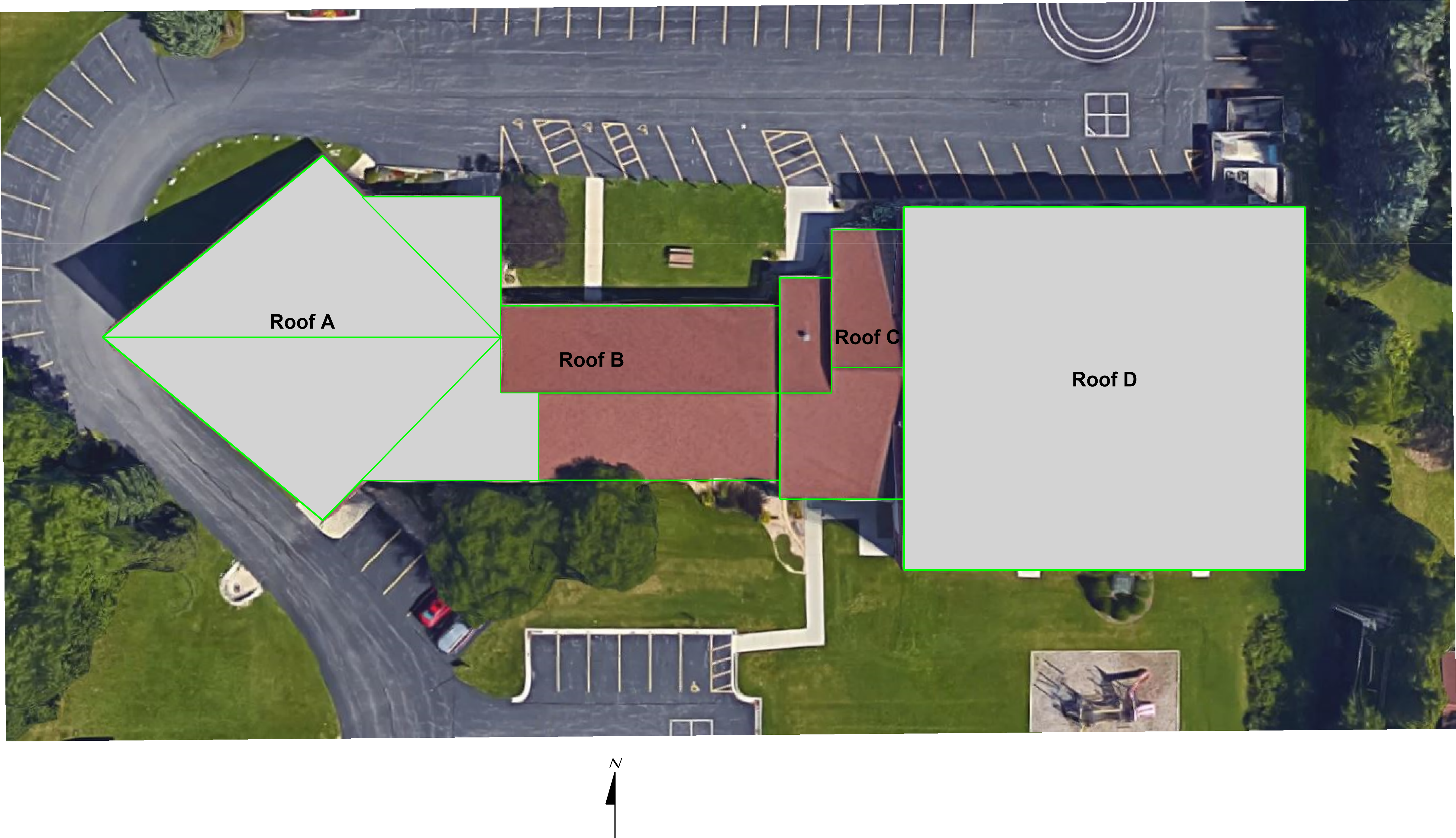 Church Roof History
Roof was installed in late 1994
Residential roofing system was used 
Residential shingles on a tar paper underlayment 
Low grade aluminum fascia & flashings were used installed with nails
Fascia boards were not sealed/coated before covering with aluminum   
Overhang was coated with oil based stain  
No water proof sealant was used under the flashings & up the wall
Church Roof Current Condition
There have been leaks on the main & lower roofs (Temporary repairs have been made)
Flashing has been reinstalled is some areas 
Shingles have reached the end of the lifespan
There are soft areas of roof decking on the lower & upper roofs  
Flashings are failing 
Overhang is in need of recoating
Recommended Fix
Complete tear off roof including shingles, underlayment, aluminum fascia & flashings  
Repair of any damaged roof decking
Install a new commercial roofing system
With Ice and Water Shield HT to the lower six (6) feet, perimeter gutter edge, extending down on the fascia (lower roof) 
With Ice and Water Shield HT to the gable edges, on all fascia areas, including extending down under the fascia and up the backside. (upper roof)
Recommended Fix
With High‐Performance Synthetic Roofing Underlayment, secured with approved cap fasteners
With new drip edges, aluminum gutter apron (lower roof), pipe penetration flashings, aluminum fascia (bring it up the backside) & flashings color to match school (with Ice and Water Shield HT under)
Clean, prep and satin (oil based) the underside of the upper roof overhang with two (2) coats
Install, 50 year warranty, 250 lb., (Possible upgrade to 350 lb., w/lifetime warranty on main roof only) High-Definition color tone, A-R algae resistant fiberglass, laminated “Shake” Design, seal-down shingles. Applied in accordance with the manufacturer’s specifications, to cover the entire roof area.
Recommended Fix
Install water diverters above the two (2) doorway areas
With a warranty on this job against leakage for a period of five (5) years under normal conditions of wear, tear and weather. The warranty covers Workmanship & Material
Family Life Center Masonry & Roof History
Family Life Center was completed in 2008
There were water issues from the beginning, builder covered ~ $43K in repairs/improvements
OS has done ~ $9K in repairs in the last few years (~ $3800 will be reimbursed by builder)
Family Life Center Masonry Recommended Fix
Install End Dams at the Metal Panels (Cost will be covered by Builder)
Recaulk Expansion Joints, Doors and Windows in the Concrete Block Area 
Pressure wash, chemical clean block & install One Coat of Porous Block Treatment (This will need to be redone in about 8 years)
Interior Masonry Repairs in Gymnasium, including expansion joints, cracks & broken block
Family Life Center Masonry Recommended Fix
Exterior work cannot be completed until the new gutter system is installed   
Interior & exterior paint will be done by OS members
Cleaning of gym after repairs will be done by OS members
Family Life Center Roof Recommended Fix
New commercial rubber roofing system
With Insulation Board over existing standing metal seam roof
With ½” HD coverboard over insulation per manufacturer recommendations on fasteners
With a fully-adhered single ply 60mil rubber roof membrane over coverboard (will need to be inspected very 5 years)
With a new gutter and three (3) downspout assemblies, including a new, oversized, pre-finished, aluminum gutter apron along the east edge of roof, pitched to the SE corner of facility
Family Life Center Roof Recommended Fix
With a warranty on this job against leakage for a period of five (5) years under normal conditions of wear, tear and weather. The warranty covers Workmanship & Material
With new ice melt system (to be installed by Electrical Contractor) 
Extending of downspouts to the drainage pond on the SE corner of the property (to be done by OS members)
Project Costs
Church Roof ~ $51K (+ ~ $2500 for shingle upgrade) 
 Family Life Center Masonry ~ $19K (~ $5500 to be covered by Builder)
Family Life Center Roof ~ $66K
Total Cost ~ $137K (- ~ $9200 reimbursement from Builder) 
Includes a 15% contingency (Repair/replacement of any damaged roof decking would be covered with contingency)
Possible Project Schedule
Voter approval on June 25, 2017
Work to start ~ Late summer/early Fall, 2017
Masonry work to be completed by August, 2017 (except pressure washing/chemical cleaning & Porous Block Treatment ) 
Major work to be completed by late November, 2017
Financing Plan/Options
Stewardship Appeal-with possible matching funds 
Member Loan Program 
Borrowing for Internal Funds 
Delay Portions of Project
Questions